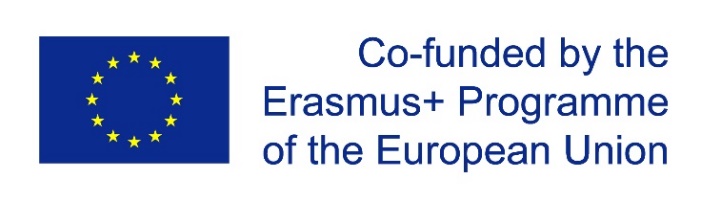 Erasmus+ 2021-2027Work together with European higher education institutions
2022 Erasmus+ Call, Info-session
European Education and Culture Executive Agency
What is Erasmus+?
The EU's programme supports education, training, 
     youth and sport
Funding for programmes, projects and scholarships
Fosters EU-EU and EU-international cooperation
Erasmus+ programme 2021-2027 over €26,2 billion to support mobility and learning for all, across the European Union and beyond: 
builds on previous programme (2014-2020)
more international
[Speaker Notes: Erasmus+ is a wide programme, which started over 30 years ago with intra-European projects to boost internationalization across Europe’s borders. 

Since 2014, Erasmus+ has acknowledged the need to boost internationalization at world level. 

The previous programme 2014-2020 had a strong international dimension, supporting projects for cooperation or exchange between Europe and the rest of the world. 

In the current programme 2021-2027, the international dimension of Erasmus+ will be further strengthened, building on the success of the existing key actions and expanding international to other sectors.]
Responsibility
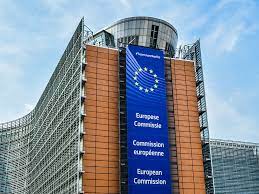 European Commission



 European Education and Culture Executive Agency (EACEA)
International dimension of Erasmus+ 2021-2027
Programme countries => Member States and associated
third countries
Partner countries => 
Non-associated third countries
[Speaker Notes: Erasmus+ international projects in the area of higher education are based on partnerships between European organisations and those in other parts of the world. 

On the European side, this means the EU Member States plus other countries that have associated to the Programme. At present this means 33 countries: the 27 EU Member States plus six other countries outside the EU, but which have a National Agency and contribute to the programme: Iceland, Liechtenstein, Norway, Serbia,  North Macedonia and Turkey.

The UK is no longer an EU Member State and has opted not to associate to Erasmus+ in this phase of the programme. 

Defensive – if asked
This means it can only take part in Erasmus Mundus and Jean Monnet activities.

Partner Countries are all other countries throughout the world, who also benefit from our programmes. In the new programme they will be referred to as non-associated third countries.]
33 Programme countries => EU Member States and associated third countries
27: Austria, Belgium, Bulgaria, Croatia, Cyprus, Czech Republic, Denmark, Estonia, Finland, France, Hungary, Germany, Greece, Ireland, Italy, Latvia, Lithuania, Luxembourg, Malta, The Netherlands, Poland, Portugal, Romania, Slovakia, Slovenia, Spain, Sweden 

6: Norway, Iceland, Macedonia, Serbia, Liechtenstein, Turkey
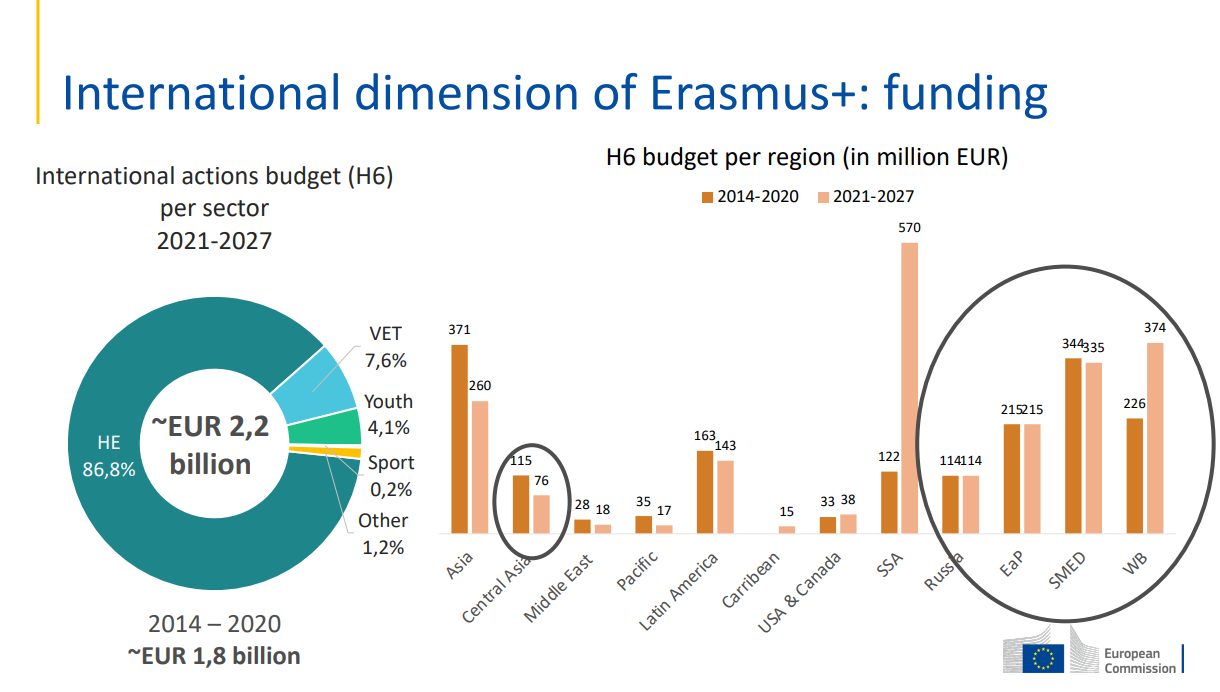 Regions
Opportunities for HE institutions from        non-associated third countries
ICM: International Credit Mobility
 EMJM/EMDM: Erasmus Mundus Joint Masters &  
   Erasmus Mundus Designed Measures (NEW)
 CBHE: Capacity Building for Higher Education
 CBVET: Capacity Building for VET (NEW)
 JMA: Jean Monnet activities
 VE: Virtual Exchanges (NEW)
[Speaker Notes: All these opportunities existed in the 2014-20 programme, so there is a solid base of successful cooperaiton to build on.
So the key message is continuity.

International credit mobility is focused on two-way exchange of students and staff.
Capacity-Building and Jean Monnet activities are more about academic cooperation and teaching.
Erasmus Mundus is both – joint degree programmes with scholarships. 

We'll look at each in turn.

International credit mobility and Capacity-Building are financed with the EU’s budget for international cooperation. This will only feed in to the 2022 selection.]
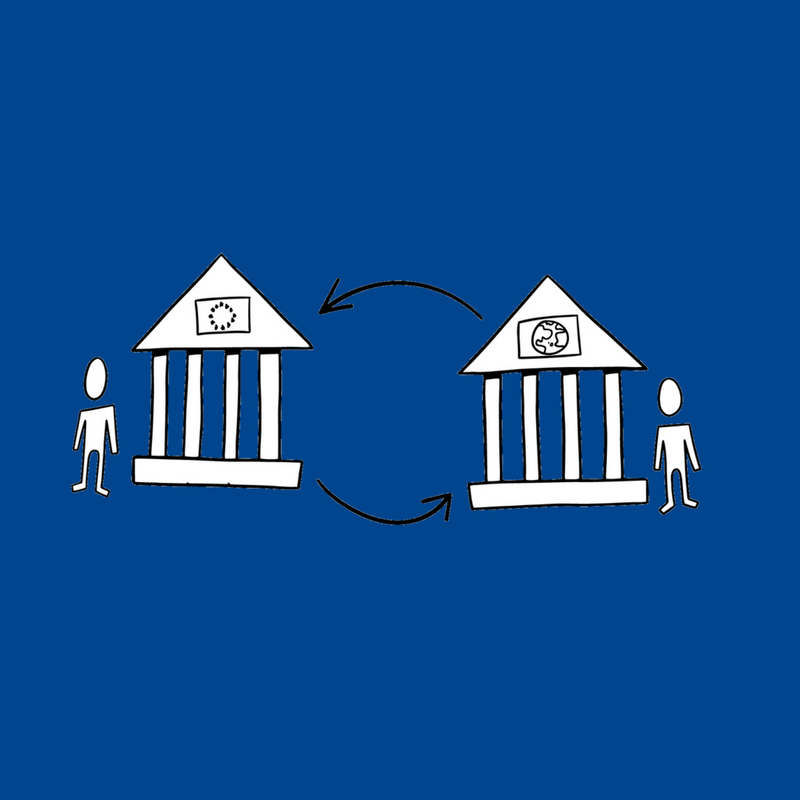 International credit mobility
[Speaker Notes: International credit mobility projects are based on bilateral agreements between universities in Europe and universities in other parts of the world. They agree to send and host each other's students and staff.]
International Credit Mobility (ICM)             Staff and student exchange
Short-term studies or traineeships abroad bachelor, master and doctoral level that count to a degree back home
 2-12 months for students; 5-30 days in case of blended mobility
 5 days – 2 months for staff
 Traineeships open to recent graduates too
 Grants to cover travel and living costs
 a min. of 40% of the budget should be allocated to students with fewer opportunities (reference https://inclusivemobility.eu)
HEIs from EU MS and associated third countries may apply to  their National Agency
[Speaker Notes: SCOPE,  AND REGIONS STILL TO BE FINALISED FOR INCLUSION IN THE 2022 CALL

These agreements can move students for study, students for traineeships, and staff.

Mobility can be in either direction.

The projects are proposed by European universities. 

Each European country will have a budget for its universities to fund mobility agreements with scholarships for all regions of the world. European universities apply to their national agencies.

The funding covers:
Living costs for individuals 
Contribution to travel costs for individuals
An ‘operating cost’ allowance per invidiual paid to the partnership to cover the costs of running the partnership.
There are no fees covered in the grant – the two sides agree to waiver any participation costs.

Universities in non-associated third countries (outside Europe)  should therefore talk to the European academic contacts they have about planning mobility with Erasmus+

Each European country will have budget to cooperate with each part of the world.]
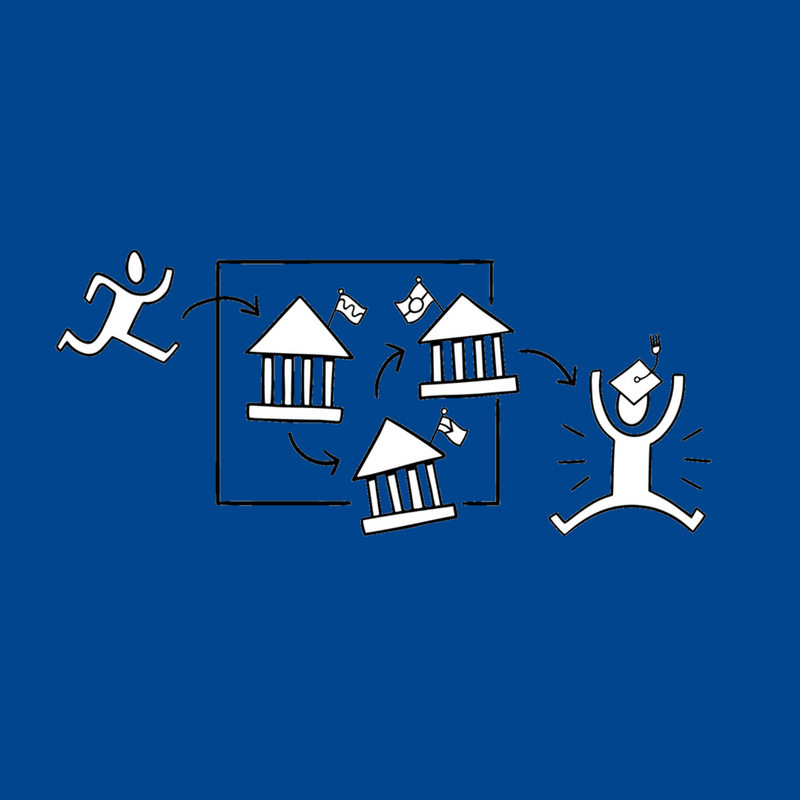 Erasmus Mundus Joint Masters
[Speaker Notes: These are joint master programmes awarding a degree, with study in two or more of the universities in the partnership, in different countries. The EU funds full EU-funded scholarships, open to everybody worldwide. Students do not have to be registered at a partner university.]
Erasmus Mundus Joint Masters (EMJM)        submission of a joint master programme by the consortium
Excellent integrated Master courses offered by consortia of three full partner HEIs from three different countries, of which at least two must be EU Member States or Associated third countries accredited, innovative, compulsory mobility of students
Attract best students worldwide through EU-funded scholarships
Duration: 6 academic years covering at least 4 editions of the master programme
1 to 2 academic years (60, 90 or 120 ECTS credits) with study in 2+ countries, of which at least one must be an EU MS or Associated third country
Institutions from all over the world may submit a proposal on behalf of an international consortium
[Speaker Notes: -- Erasmus Mundus for universities

Jointly designed and fully integrated curriculum

Offered by a consortium. Needs at least three higher education institutions. At least two have to be from EU + associate countries.
Curriculum must include at least two study periods in two countries. At least one of these countries must be an EU + associate country. CHANGE: Before, required 2 periods in EU+assoc countries

EU funds the projects in two forms:
The cost of up to 60 scholarships that the consortium can award in four annual student selections. Students receive a scholarship of EUR 1400 x number of months of course, typically EUR 33,600.
A ‘management’ component: EUR 750 per enrolled student

An application to run a programme can be submitted on behalf of the consortium by an HEI from anywhere in the world (CHANGE: Before only from Europe) 
An EMJMD can involve partner universtities from partner countries (but this is not essential). 


-- Erasmus Mundus for students

Students apply annually at the same time of year, e.g. October 2020 – February 2021 to scholarships for programmes starting in September/October 2021. Students apply directly to the course, which can be found on the Erasmus+ website.
http://eacea.ec.europa.eu/erasmus-plus/library/scholarships-catalogue_en]
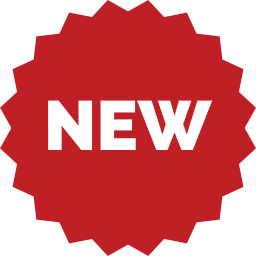 Erasmus Mundus Design Measures     (EMDM)
New sub-action, supporting the design of high-level study programmes at master level
An EM Design Measures project involves at least 3 full partner HEIs from three different countries, of which at least two must be EU Member States or Associated third countries 
Independent call for proposals
Fixed duration of 15 months
55 000 EUR lump sum
Institutions from all over the world may submit a proposal on behalf of an international consortium
[Speaker Notes: Erasmus Mundus Design Measures is a new sub-action, which supports institutions to set-up a new joint master programme. 

They are jointly delivered by an international partnership of HEIs from different countries worldwide and, where relevant, other educational and/or non-educational partners with specific expertise in the concerned study areas/professional domains. 

The EM Design Measures is an independent funding scheme from EMJM and has independent call for proposals. 

The EU Grant takes the form of single lump sum contribution of 55.000 Euros for costs linked  to the activities necessary to set up the new joint master programme. 

The expected outcomes of these projects are:
Joint programme design and joint procedures
Joint administrative and financial management 
Common services offered to students
Joint promotion and dissemination 
A draft joint Partnership and Student Agreement
A joint degree policy and launch of accreditation process
+ explore opportunities offered by the European Approach for Quality  Assurance of Joint Programmes (if national legislation allows)]
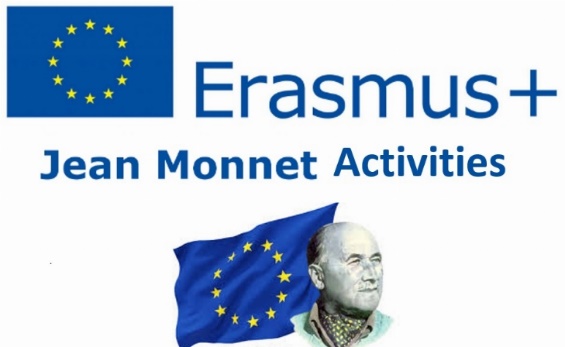 Jean Monnet activities
Focus on European integration studies

Teaching and research 
 Modules (30 000 EUR)  40 hours
 Chairs (50 000 EUR)   90 hours
 Centres of Excellence (100 000 EUR)
Policy debate with academic world
Networks
[Speaker Notes: Jean Monnet activities provide grants to universities and professors to teach and spread knowledge about studies of European integration. They are open to institutions worldwide.

Jean Monnet projects are individual projects. As a partner-country university you do not need European partners.
This programme is aimed to support the development of teaching materials, professorships or chairs to teach European studies, or centres of excellence within universities that spread information about European integration to a wider audience.

Jean Monnet Modules are short teaching programmes or courses on EU studies at Higher Education Institutions. They are organised by one researcher/professor and may also call for the participation of colleagues and experts, they can be introductory modules on the EU, courses that concentrate on a specific aspect or discipline within EU studies, or be more multi-disciplinary in approach. They last 3 years.

Jean Monnet Chairs are teaching posts in EU studies for university professors. They last 3 years.


Centres of Excellence are focal point of competence and knowledge on European Union subjects. The Centres on top of their research activities have also major role in reaching out to students from faculties not normally dealing with European Union issues as well as to policy makers, civil servants, organised civil society and the general public. They last 3 years. 

Jean Monnet Projects and Networks will be launched later.]
Virtual Exchanges in HE and  Youth
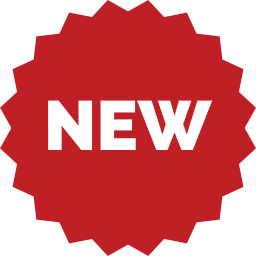 Online people-to-people activities promoting intercultural dialogue and soft skills development
Small groups moderated by trained facilitators
HEIs and / or NGOs (formal and/or non-formal education)
Online discussions, trainings, course delivery
Max. 500 000 EUR
Who can apply?
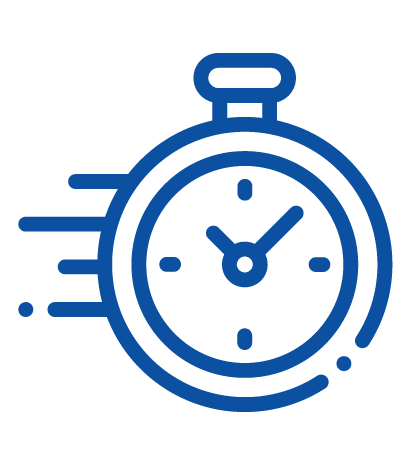 Re-cap: when to apply for what?
Capacity Building for VET
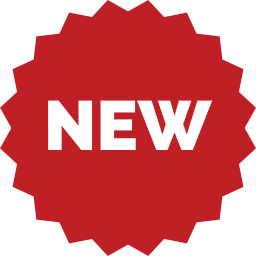 Multilateral partnerships between organisations active in vocational education & training
Build links and networks, increase capacities and skills, develop new programmes and courses
Partnership of at least four partners from min three countries, including at least one third country
Regions involved (priorities differ per region)                 Duration: 12, 24 or 36 months
Western Balkans 					         Min. 100 000 EUR   Max. 400 000 EUR
Eastern Partnership
Latin America and Caribbean
Sub-Saharan Africa
[Speaker Notes: This action supports multilateral partnerships of organisations active in the field of VET in EU or associated countries, and other countries. They aim to support the relevance, accessibility, and responsiveness of VET institutions and systems in these third countries as a driver of sustainable socio-economic development. The action is open to the following regions: Sub-Saharan Africa, Russia, South Mediterranean, Eastern Partnership, the Western Balkans and Latin America. 
For more information: Erasmus+ website
 
Key messages for organisations active in the field of VET
•	Beyond higher education, Erasmus+ is also supporting the international cooperation of VET stakeholders. Getting inspiration and support from your peers beyond borders is a real plus.
•	Participating in such capacity building projects can support your VET organisation in improving its curriculum and better fit to the local labour market needs.
•	Participating in such capacity building projects raises the quality of teaching in your VET organisation and motivates your staff.
•	Participating in such capacity building projects can attract new and motivated learners and improve their employability.
•	Beyond VET providers, such projects are open to a public or private organisations active in the field of VET allowing your organisation to better connect with its local natural partners.
•	As the applicant must be located in Europe (EU MS or associated countries), the first step is to contact your partners there and prepare an application with them.]
GUIDE
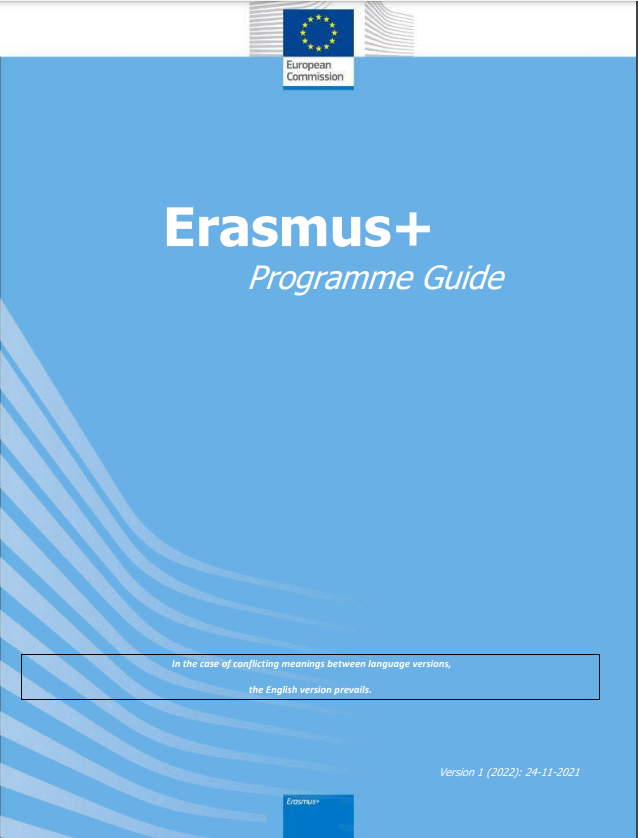 https://erasmus-plus.ec.europa.eu/sites/default/files/2021-11/2022-erasmusplus-programme-guide.pdf
More information
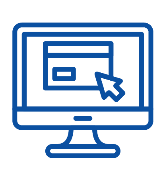 Erasmus+ Programme guide 

Erasmus+ Call for proposals 

ErasmusPlus Facebook

ErasmusPlus Twitter
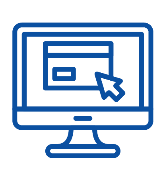 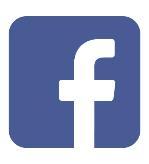 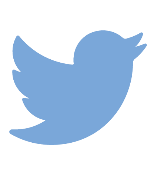 THANK YOU
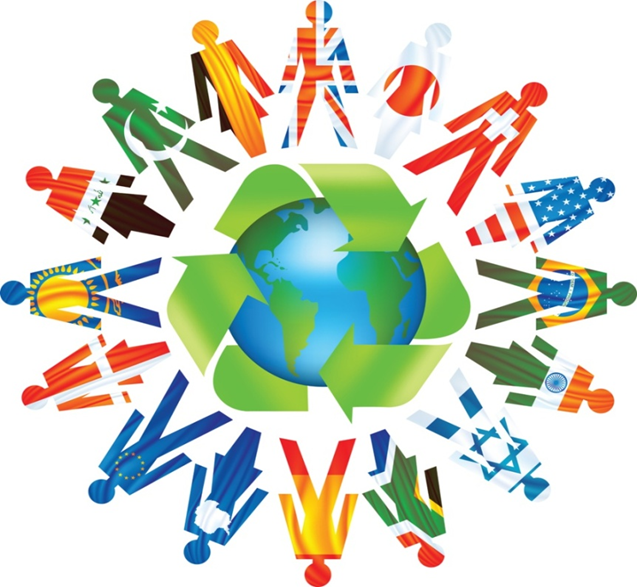 National Erasmus+ Office in Armenia
Tel.: +374 91216258 
neo@erasmusplus.am   
program@erasmusplus.am 
info@erasmusplus.am
	
www.erasmusplus.am

           
           neoarm

            
          @ErasmusArmenia
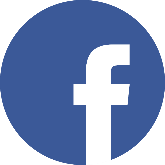 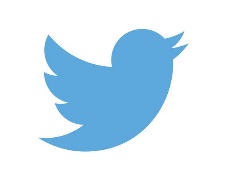 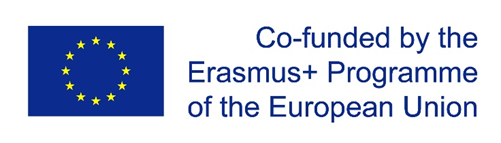 Capacity Building in Higher Education (CBHE)
2022 Erasmus+ Call, Info-Day
European Education and Culture Executive Agency
Regions
Selection involving EaP countries
Very competitive selection (13% success rate)
127 projects funded over 6 calls: 99 joint projects + 28 structural projects
25
[Speaker Notes: The EaP region gathers 6 ex-soviet countries (AM, AZ, BY, GE, MD, UA). 
The overall CBHE selection is very competitive but this is particularly true for the EaP region, where there is a high interest in the action, and therefore a lot of applications, the applications are also of high quality, and the budget for the region is limited, and therefore we cannot fund all the applications considered of high quality.]
Eastern Partnership results 2015-2020
Georgia
37 projects
Armenia
30 projects
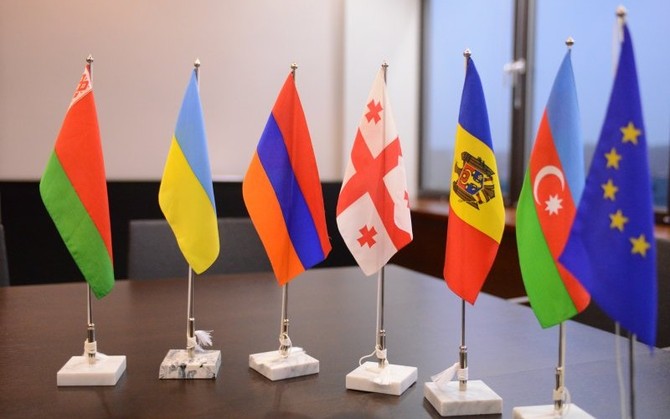 Belarus
24 projects
Moldova
29 projects
Azerbaijan
19 projects
Ukraine
48 projects
[Speaker Notes: Breakdown per country, number of projects in which each EaP country is involved
We see UA with highest nr of projects, due also to biggest HE system
Nr of projects not the only indicator because in some of the projects the participation of one or other country can be higher due to the high number of institutions involved]
Context
The CBHE action supports the relevance, quality, modernisation and responsiveness of Higher Education institutions and systems in third countries not associated to the Erasmus + programme for socio-economic recovery, growth and prosperity.
It reacts to recent trends, in particular economic globalisation but also the recent decline in human development, fragility, and rising social, economic and environmental inequalities exacerbated by the COVID-19 crisis.
It is aligned with the ‘Sustainable Development Goals ‘(SDGs) and the Paris Agreement.
It puts focus on Inclusion, accessibility and equity
Objectives
New features
New publication system
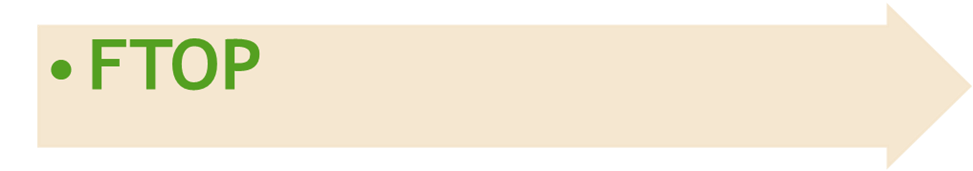 Three strands
Capacity Building for Higher Education (CBHE)2-3 year Partnerships of HEIs from EU MS & associated third countries and non-associated third countries
Strand 1 -  FOSTERING ACCESS TO COOPERATION IN HE 
     24-36 months, €200-400k
smaller scope projects focused on universities & LDCs – priority to newcomers 
 Strand 2 - PARTNERSHIPS FOR TRANSFORMATION IN HE 
24-36 months, € 400-800k
larger-scale projects focused on innovation, university/business and governance

Strand 3 - STRUCTURAL REFORM PROJECTS 
  36-48 months, € 800-1000k
focus on policy reforms - require involvement of ministries (MESCS)
[Speaker Notes: SCOPE,  AND REGIONS STILL TO BE FINALISED FOR INCLUSION IN THE 2022 CALL

CBHE projects are partnerships of European universities and those from other regions of the world. 

The benefit should be mainly for the universities and/or higher education systems in partner countries. This is a cooperation and development type of project and therefore not available for "industrialised" regions (US, Japan, Australia etc). 

These aim overall to: 

Support modernisation & internationalisation
Improve quality 
Improve the level of competences and skills
Enhance management, governance in HEIs
Promote people-to-people contacts, intercultural understanding
Voluntary convergence with EU HE policy developments
Contribute to overarching EU prioty policies (green transition, digital transformation etc)

Three types of project:
FOSTERING ACCESS TO COOPERATION IN HE: smaller scope projects focsued in universities – prority to newcomers, less involved countries /regions, disadvantaged targed groups. €200-400k
PARTNERSHIPS FOR INNOVATION IN HE: larger-scale projects focused on innovation, university/business and HE institutional governance. € 400-800k
STRUCTURAL REFORM PROJECTS focus on the macro level (policy reforms to foster internationalisation) and require involvement of ministries.

Organisations from anywhere in Europe or the eligible regions can submit a proposal to the EACEA on behalf of a partnership.]
Strand 1 - Fostering access to cooperation in               Higher education
Facilitate access to newcomers
_________________________________________________________________________________________________________________________________________________
First step for participating organisations to enhance and increase means to reach out to people with fewer opportunities
__________________________________________________________________________________________________________________________________________________
Reduce the internationalization gap of HEIs from the same country/region
_________________________________________________________________________________________________________________________________________________
Fostering social inclusion
Strand 2 - Partnerships for transformation
Strand 2 - Partnerships for transformation
Innovation in higher education
Strand 3 - Structural Reform Projects
Strand 3. Structural Reform Projects
Overarching priorities Strand 1 and 2
GREEN DEAL
 DIGITAL TRANSFORMATION
 MIGRATION and MOBILITY
 GOVERNANCE, PEACE, SECURITY and HUMAN DEVELOPMENT
 SUSTAINABLE GROWTH and JOBS
Overarching priorities
CBHE
Types of projects
New budget type
Lump sum II: approach – basic principles
Lump sum II – work packages
Applicants will divide their projects in WPs and reflect this division in the budget attached to the applications

Each work package will define the activities/outputs and the corresponding deliverables.
Milestones
WP
Activities/
Outputs
Deliverables
How to apply
Where?
Applications must be submitted through the European Commission’s Funding & Tender Opportunities Portal (F&TOP) using the Portal Submission System.
Call ID: ERASMUS –EDU-2022-CBHE
Topic ID:   ERASMUS –EDU-2022-CBHE-STRAND-1
                     ERASMUS –EDU-2022-CBHE-STRAND-2
                     ERASMUS –EDU-2022-CBHE-STRAND-3
Who?
Proposals must be created by contact person of the coordinating institution
DEADLINE:   ?? 2023
FTOPFunding and Tender Opportunities PORTAL
https://ec.europa.eu/info/funding-tenders/opportunities/portal/screen/home
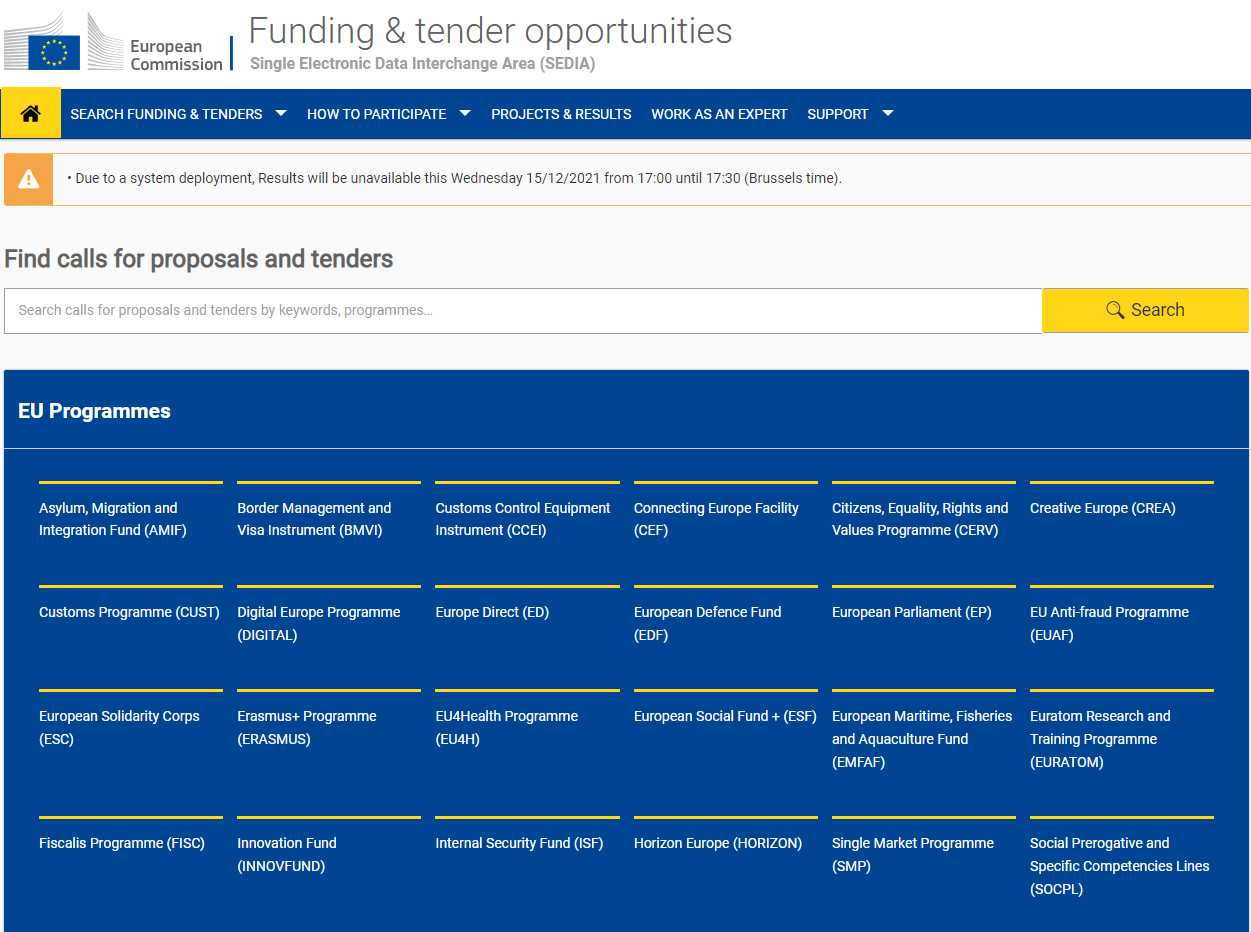 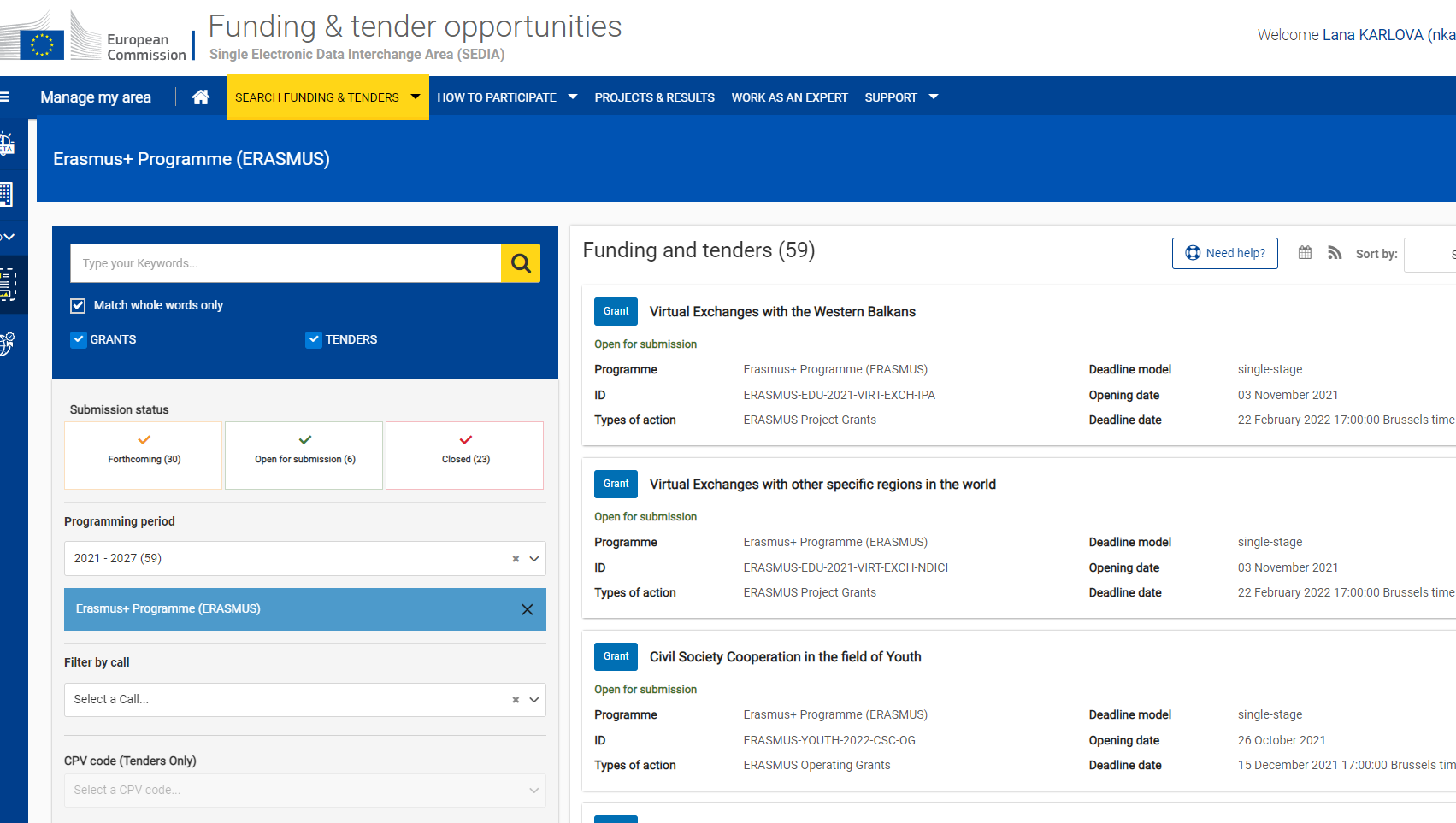 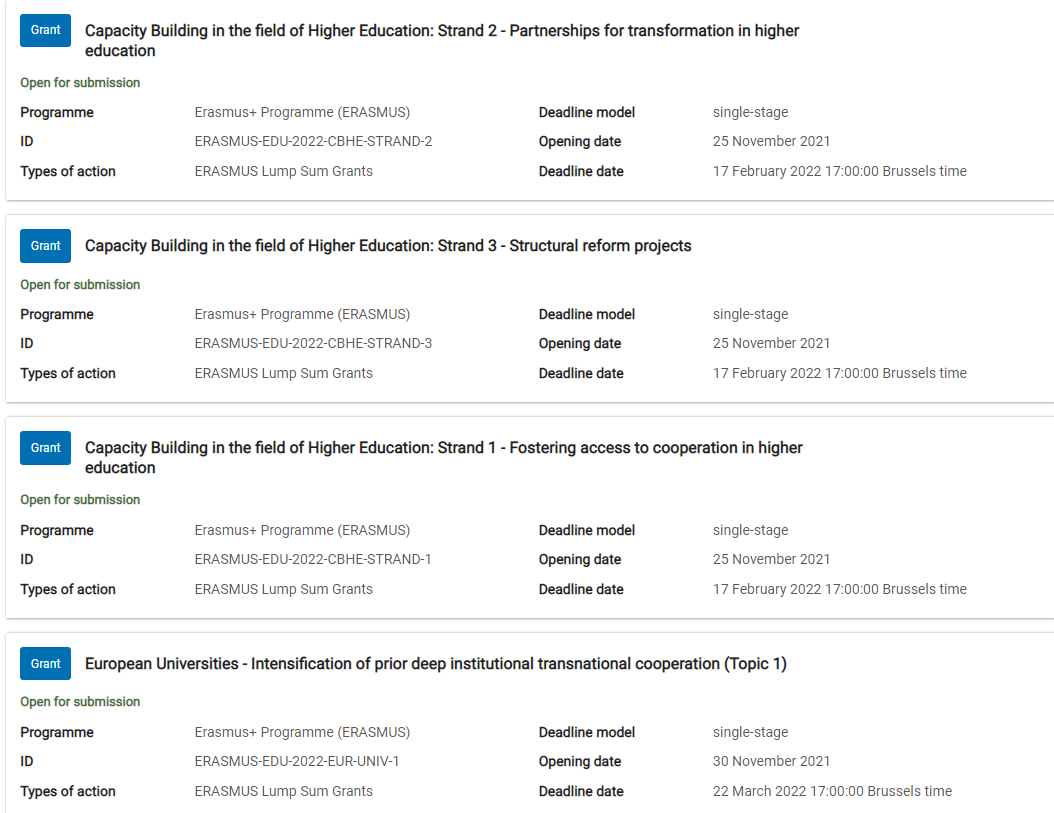 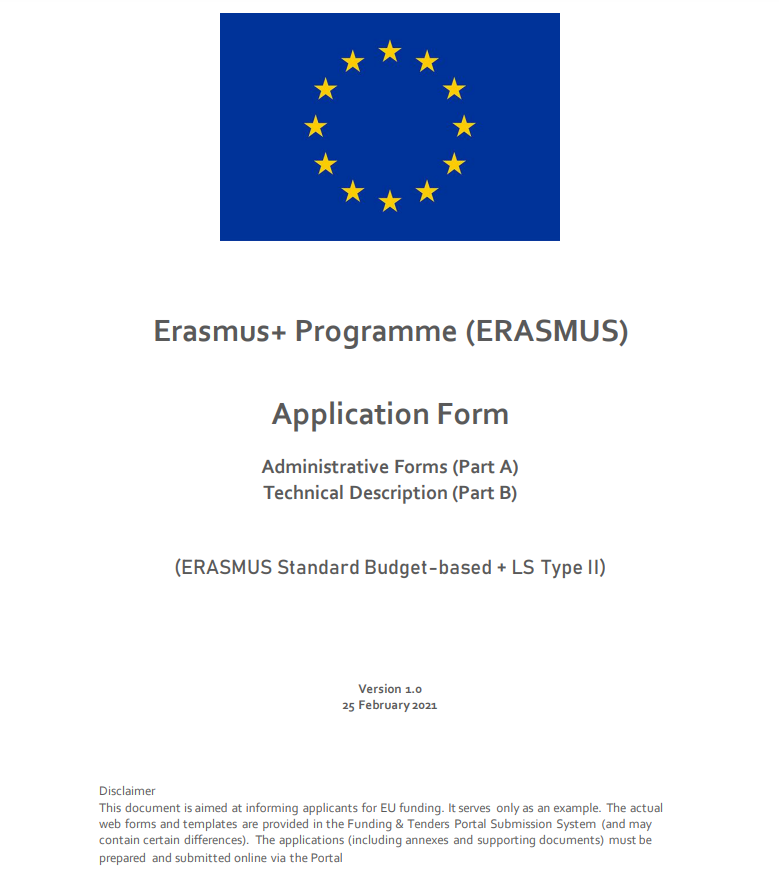 Part A
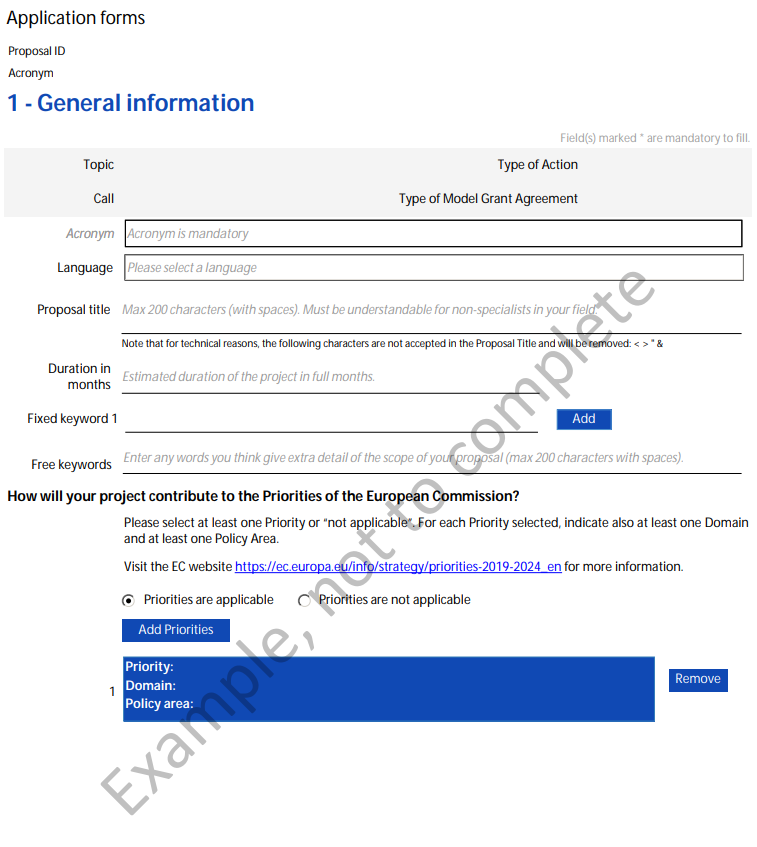 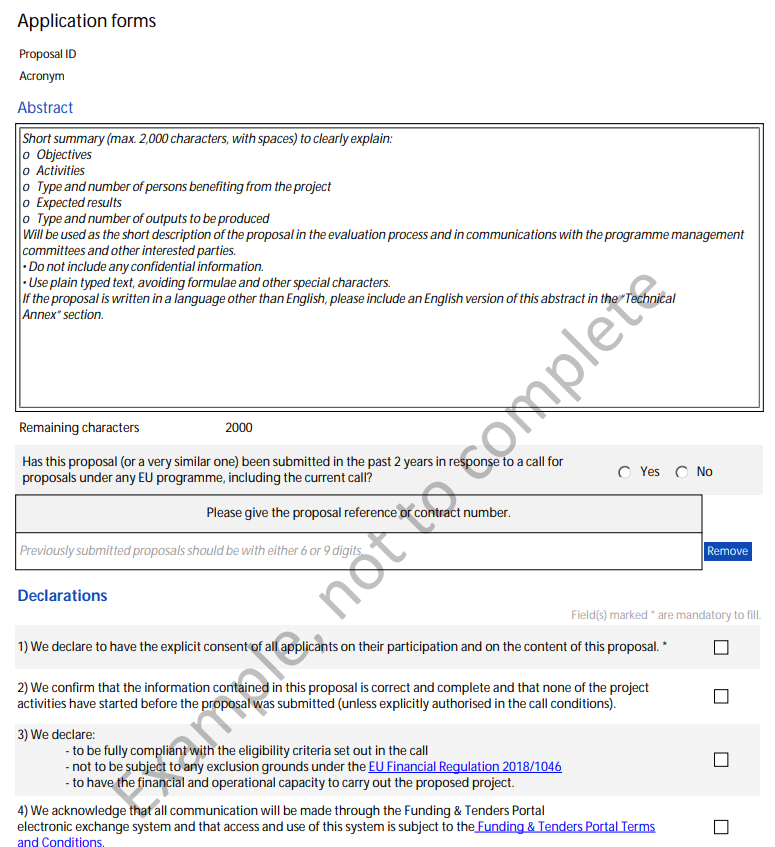 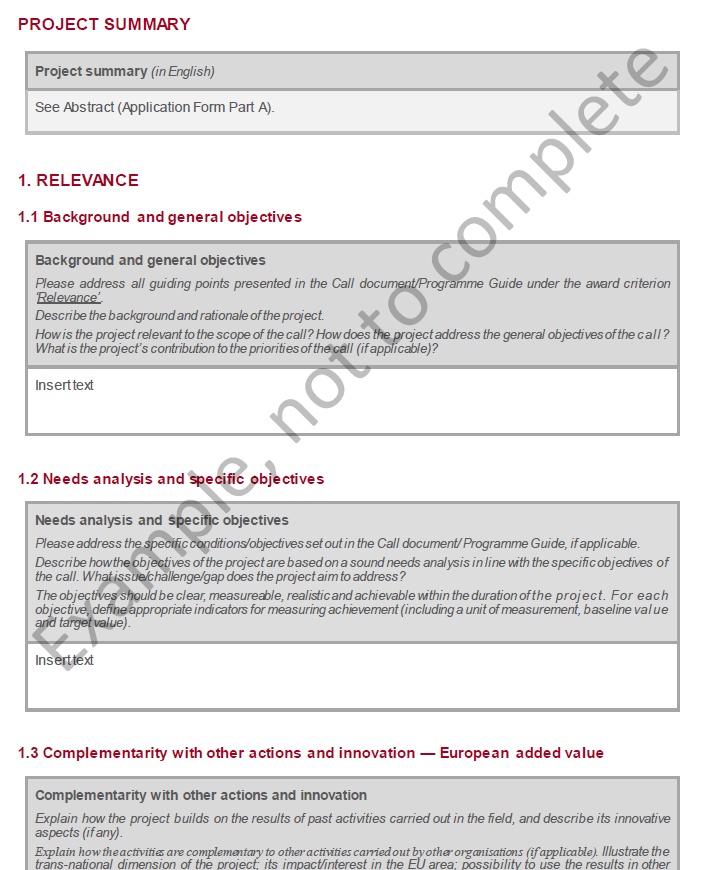 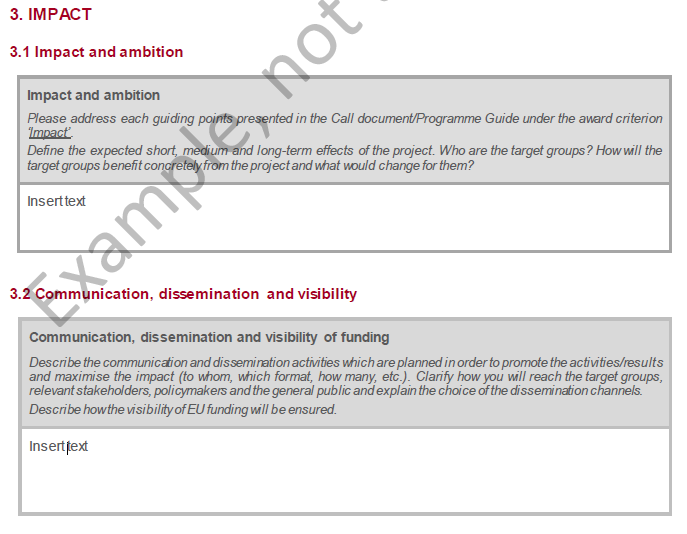 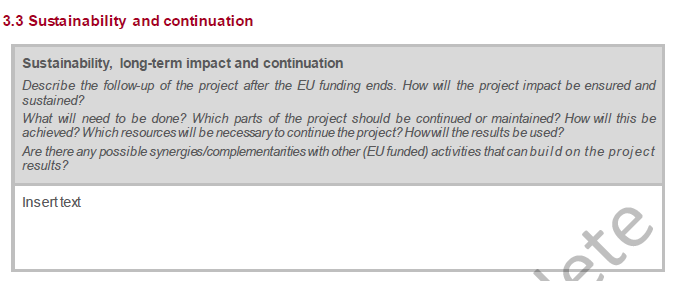 Logical Framework Matrix
Budget
Application & Evaluation Procedure
Award criteria
GUIDE
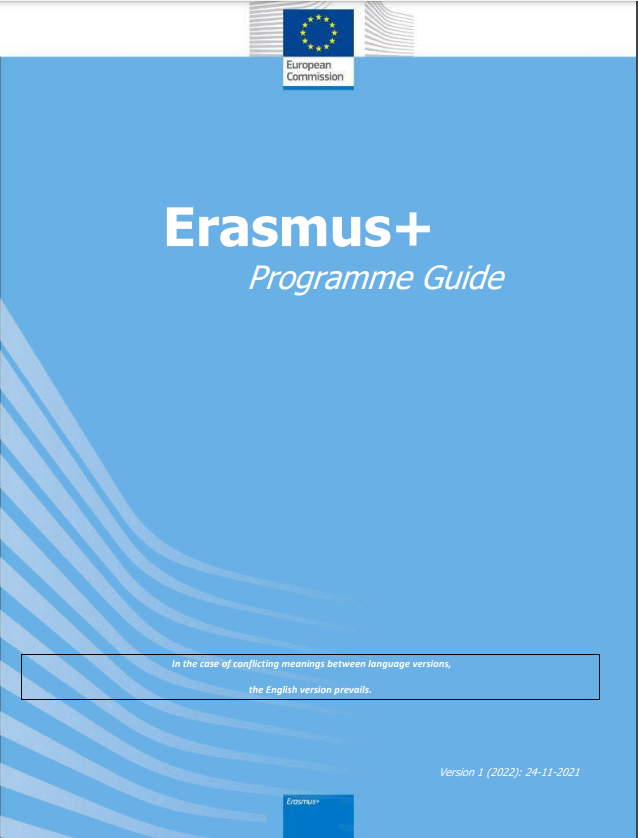 https://erasmus-plus.ec.europa.eu/sites/default/files/2021-11/2022-erasmusplus-programme-guide.pdf
Get prepared
Read carefully all the call documents: Erasmus+ Programme Guide, application templates and specific instructions published in the FTOP
https://ec.europa.eu/info/funding-tenders/opportunities/portal/screen/home
Read carefully the information on the Regional priorities published in FTOP
Plan your project and define your work plan: Work packages, milestones, deliverables
Create an EU Login account: to able to submit a proposal, you must register on the Portal for an EU Login account
Make sure your organization has a valid Participant Identification Code (PIC). If not, get one via the Participate Register
ON-line session on CBHE
https://webcast.ec.europa.eu/erasmus-capacity-building-in-higher-education-infoday-2021-12-02
DEADLINE
 17 February 2022 
17:00 - Brussels time = 20:00 Armenian time
https://www.eacea.ec.europa.eu/index_en
https://www.eacea.ec.europa.eu/index_en
WWW.ERASMUSPLUS.AM
THANK YOU
National Erasmus+ Office in Armenia
Tel.: +374 91216258 
neo@erasmusplus.am   
program@erasmusplus.am 
info@erasmusplus.am
	
www.erasmusplus.am

           
           neoarm

            
           @ErasmusArmenia
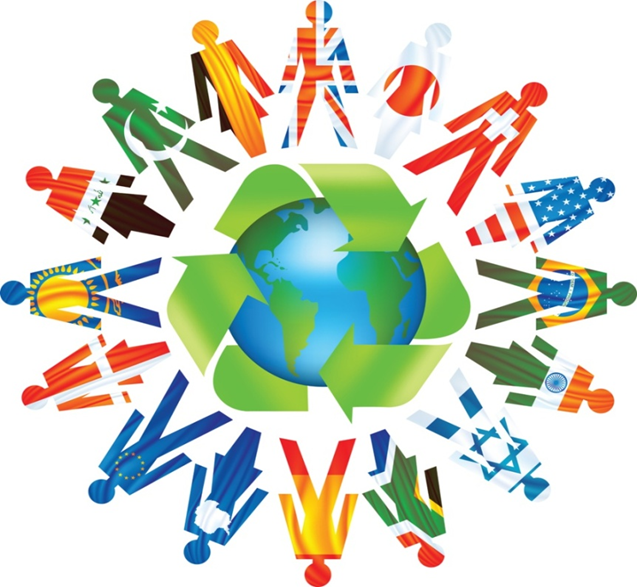 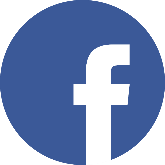 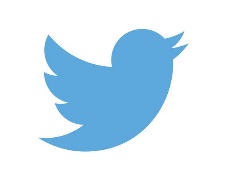